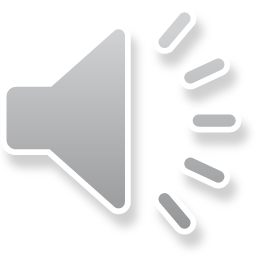 Toán
LUYỆN TẬP
(TRANG 50, 51)
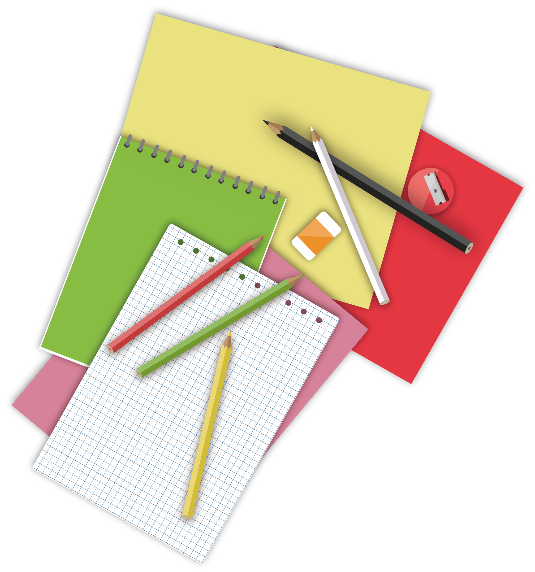 MỤC TIÊU BÀI HỌC
01
03
02
Cộng các số thập phân
Tính chất giao hoán của phép cộng các số thập phân
Giải bài toán có nội dung hình học
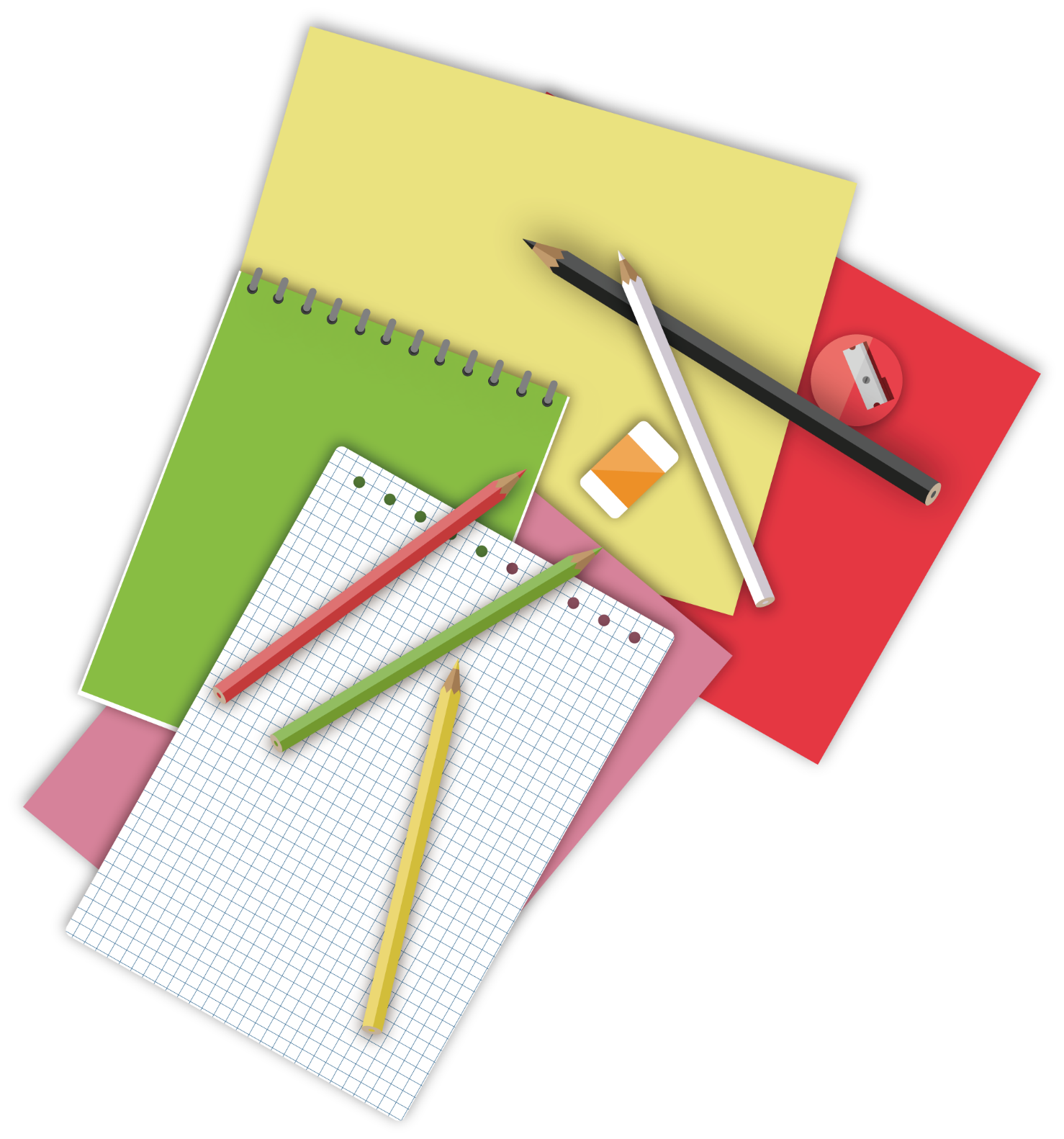 KHỞI ĐỘNG
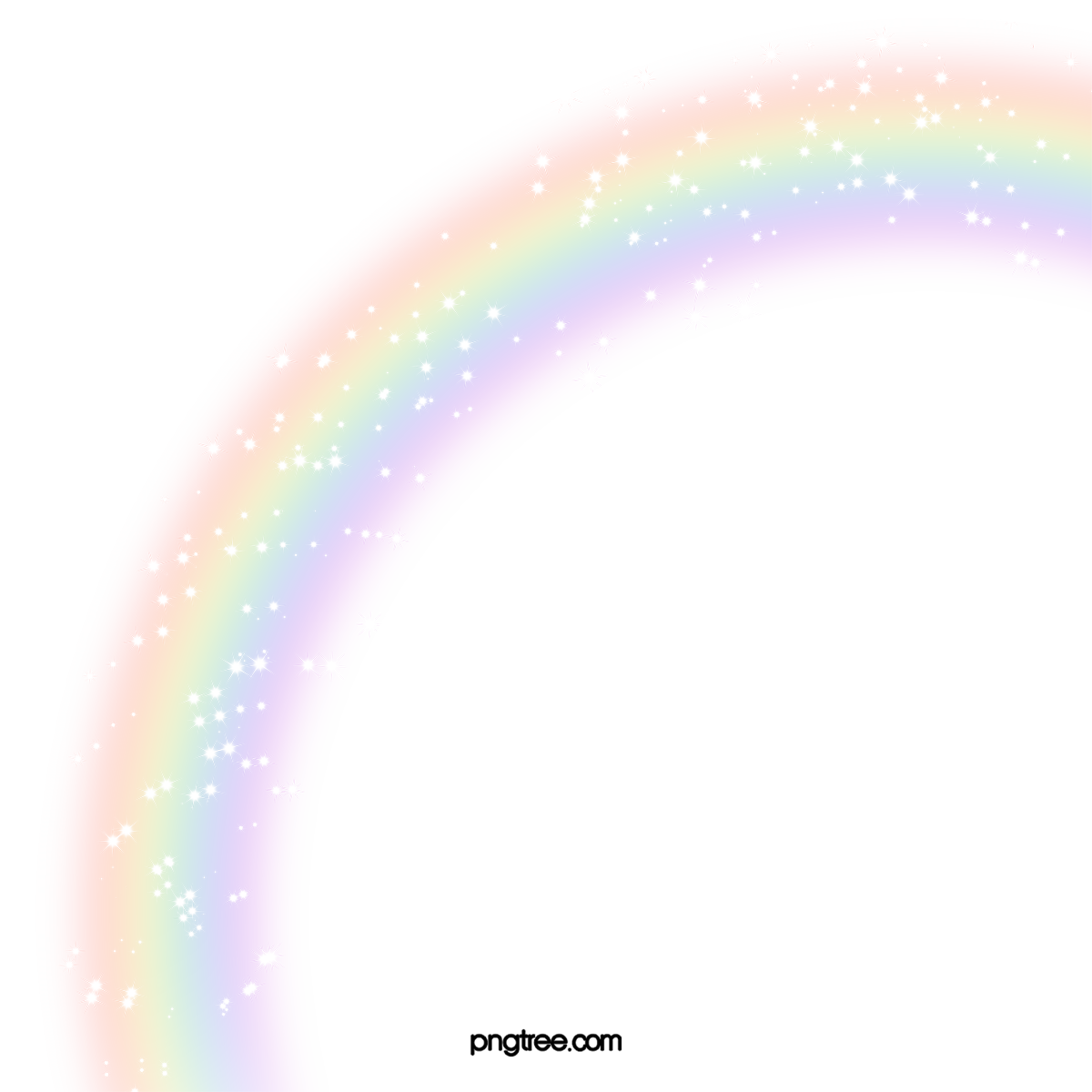 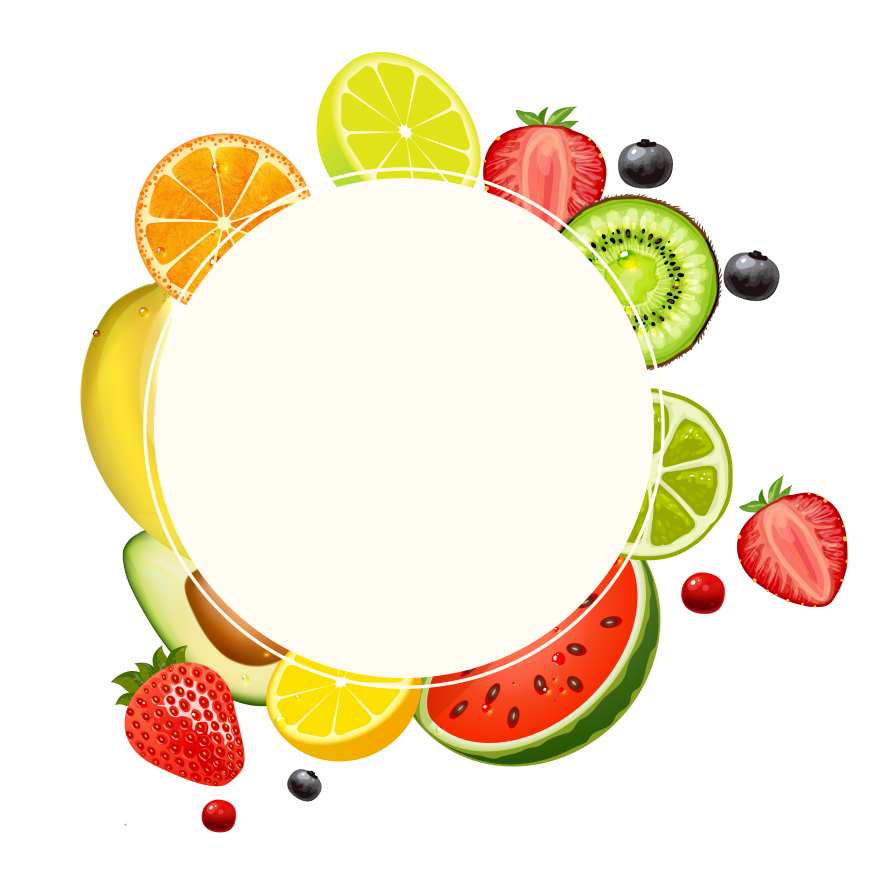 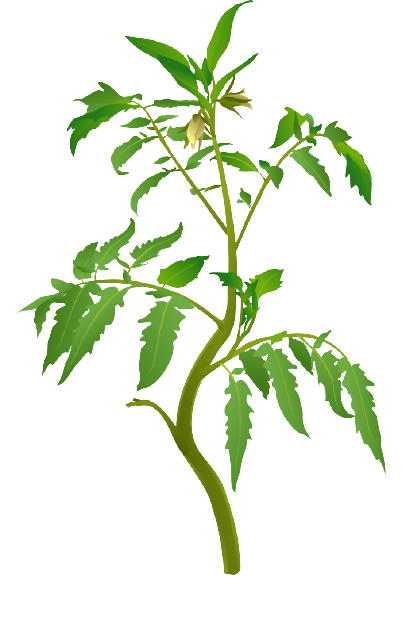 Quả cà chua Hạnh phúc!
Trò 
chơi:
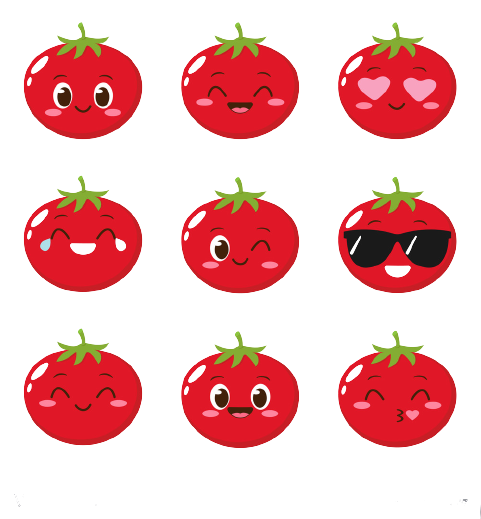 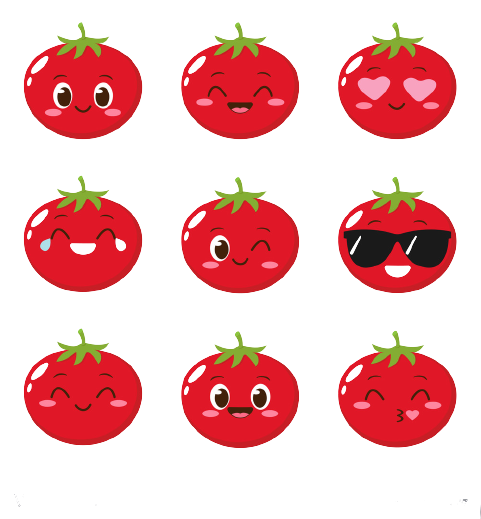 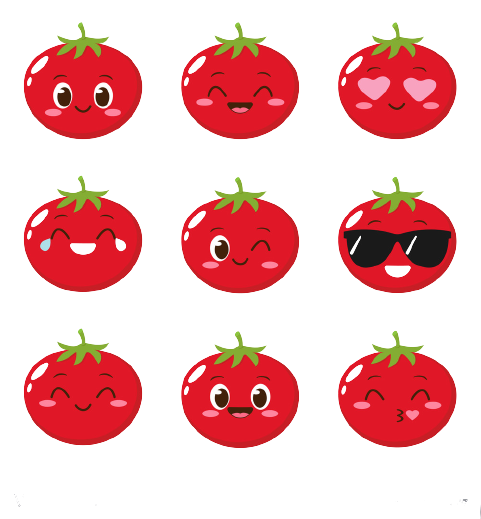 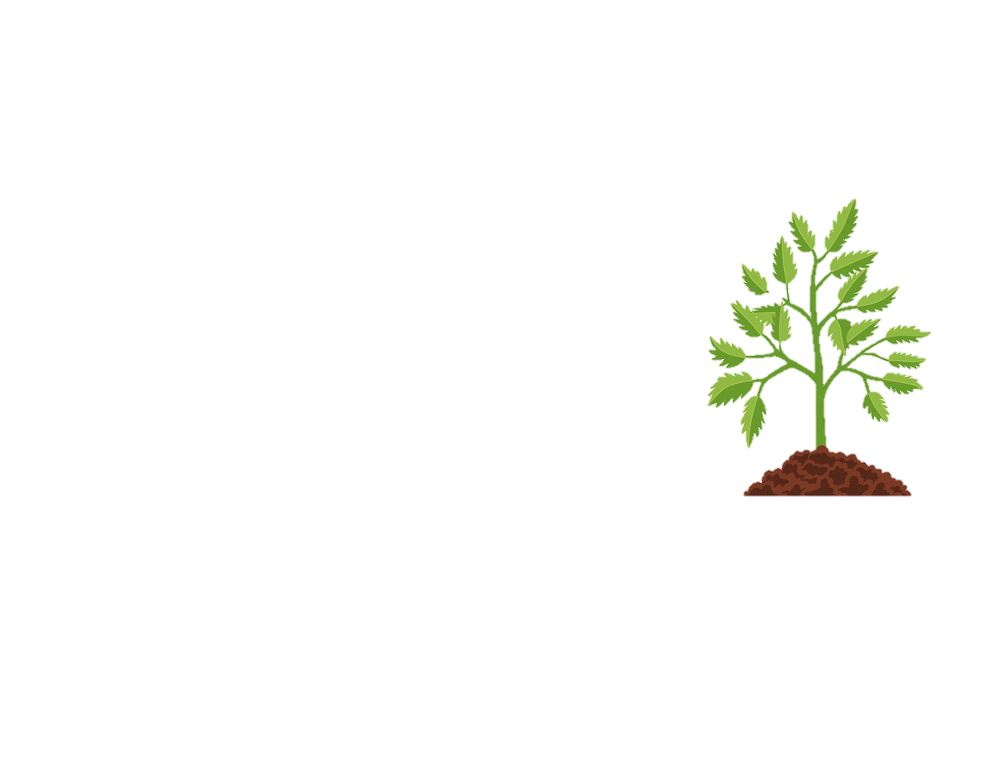 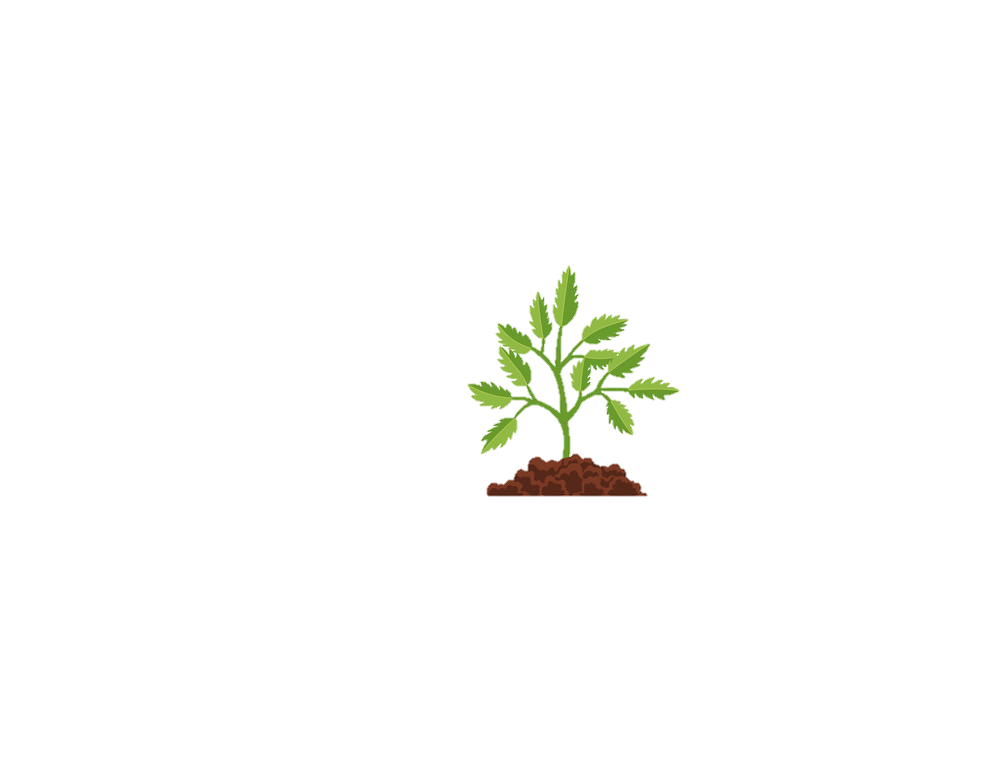 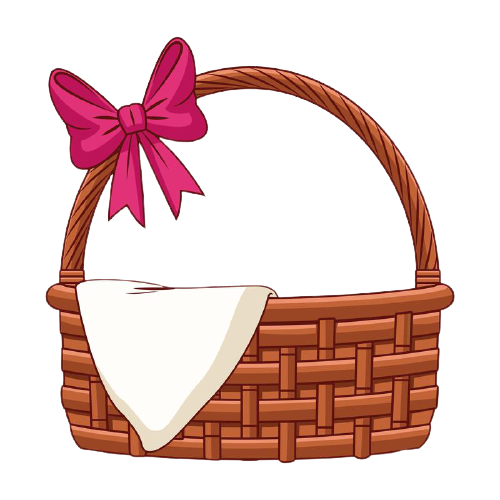 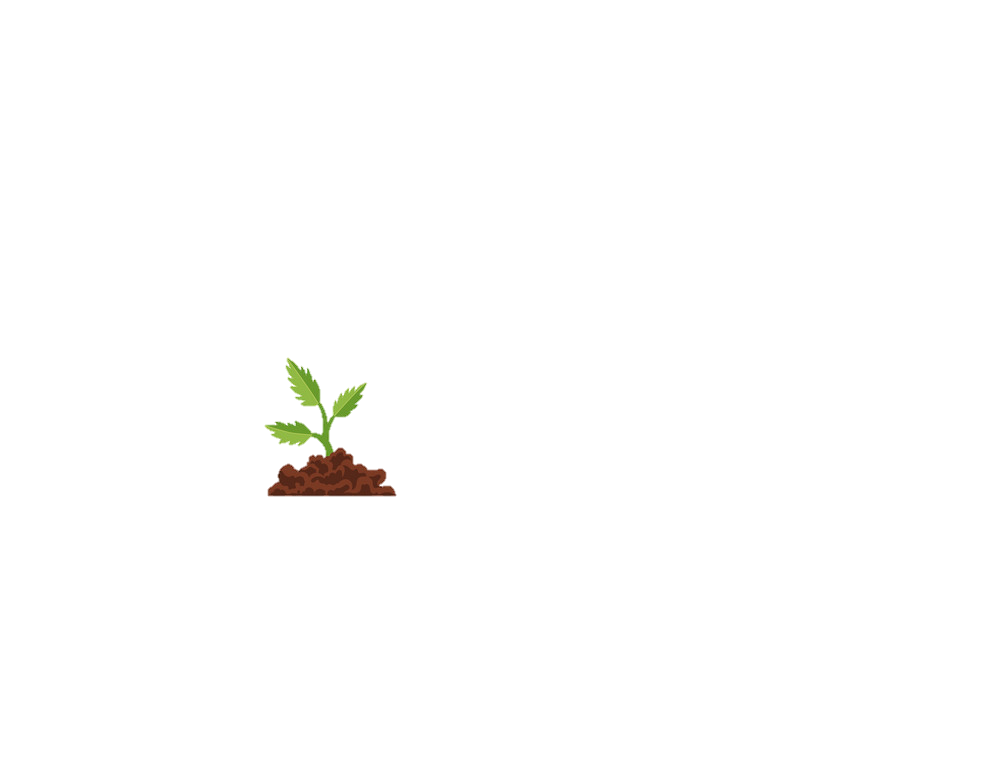 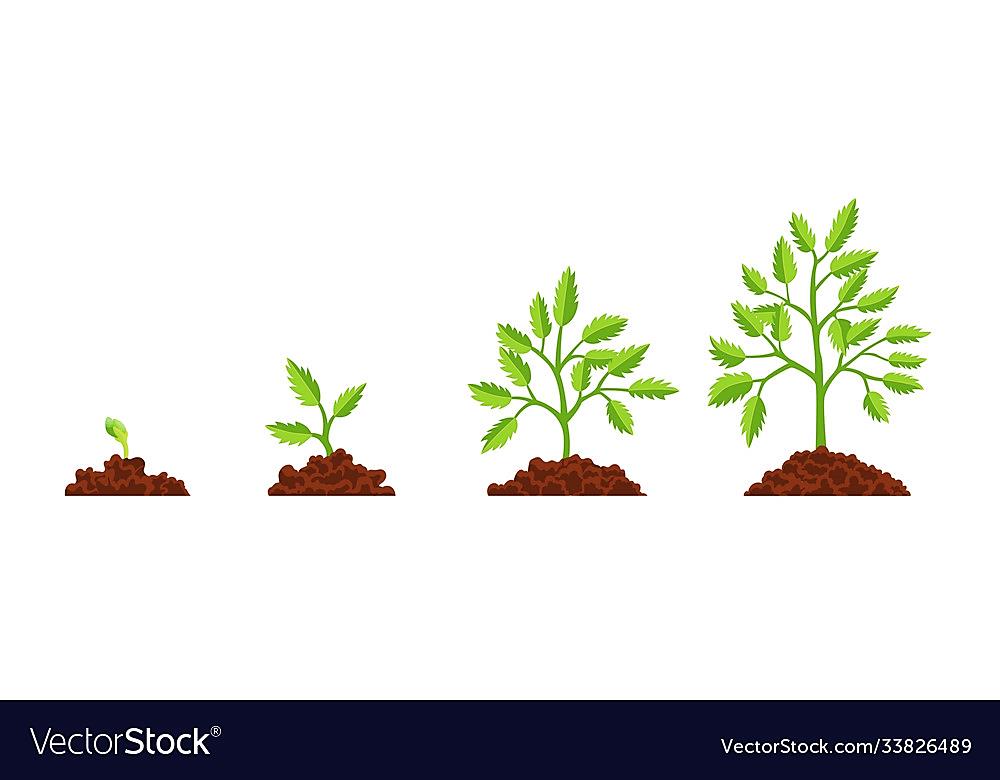 [Speaker Notes: Click vào quả đến câu hỏi
Click vào cây ở góc để đi tới bài học]
Muốn cộng hai số thập phân ta làm như thế nào?
- Viết số hạng này dưới số hạng kia sao cho các chữ số ở cùng một hàng đặt thẳng cột với nhau.
- Cộng như cộng các số tự nhiên.
- Viết dấu phẩy ở tổng thẳng cột với các dấu phẩy của các số hạng.
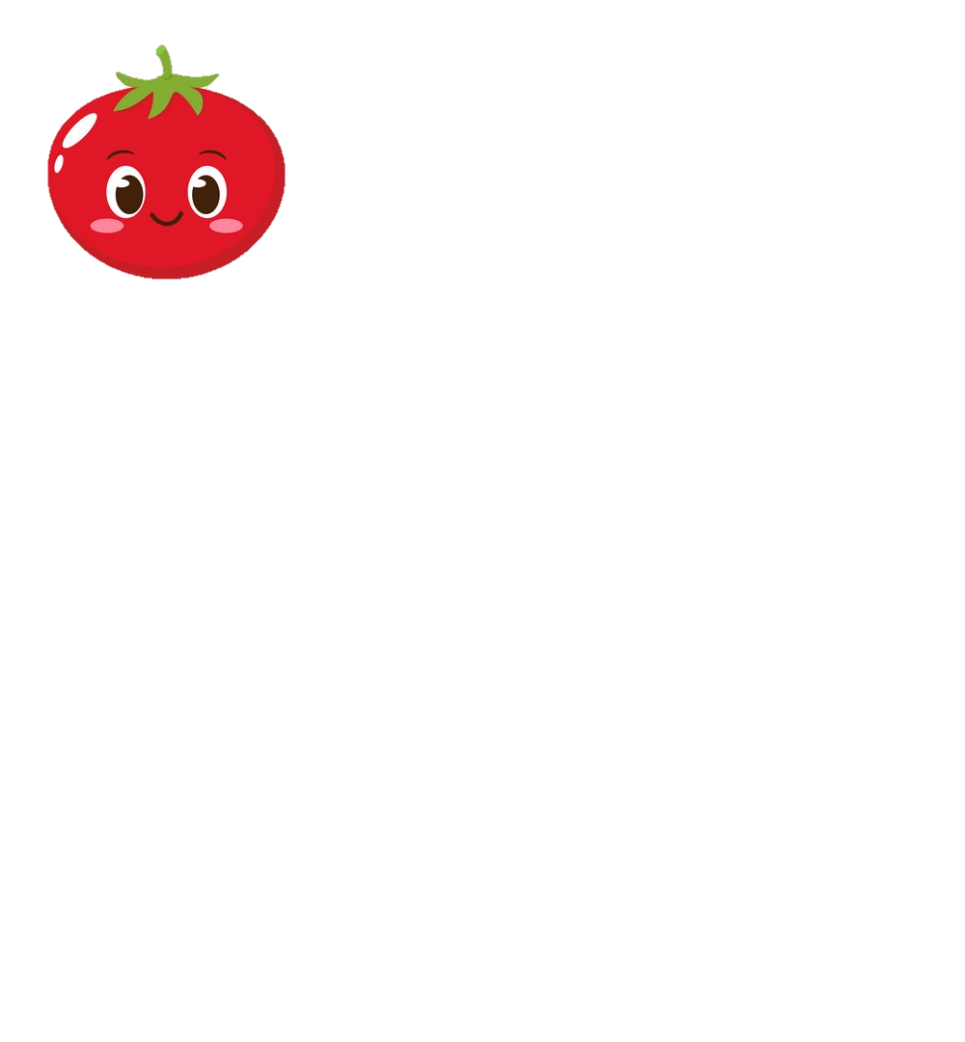 [Speaker Notes: Click quả để về trang chính]
9,37 + 8,42 = ?
9,37
 
8,42
+
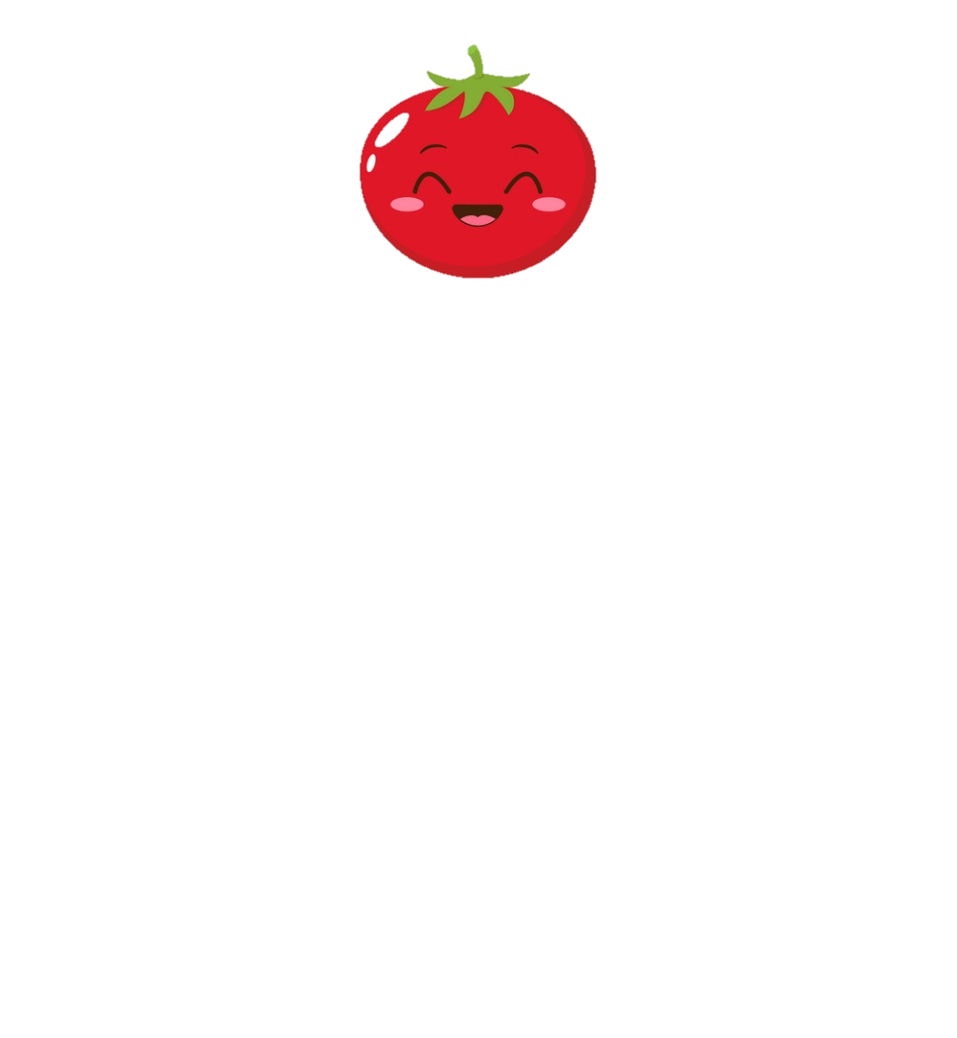 17,79
[Speaker Notes: Click quả để về trang chính]
51,12 + 8,93 = ?
51,12
 
  8,93
+
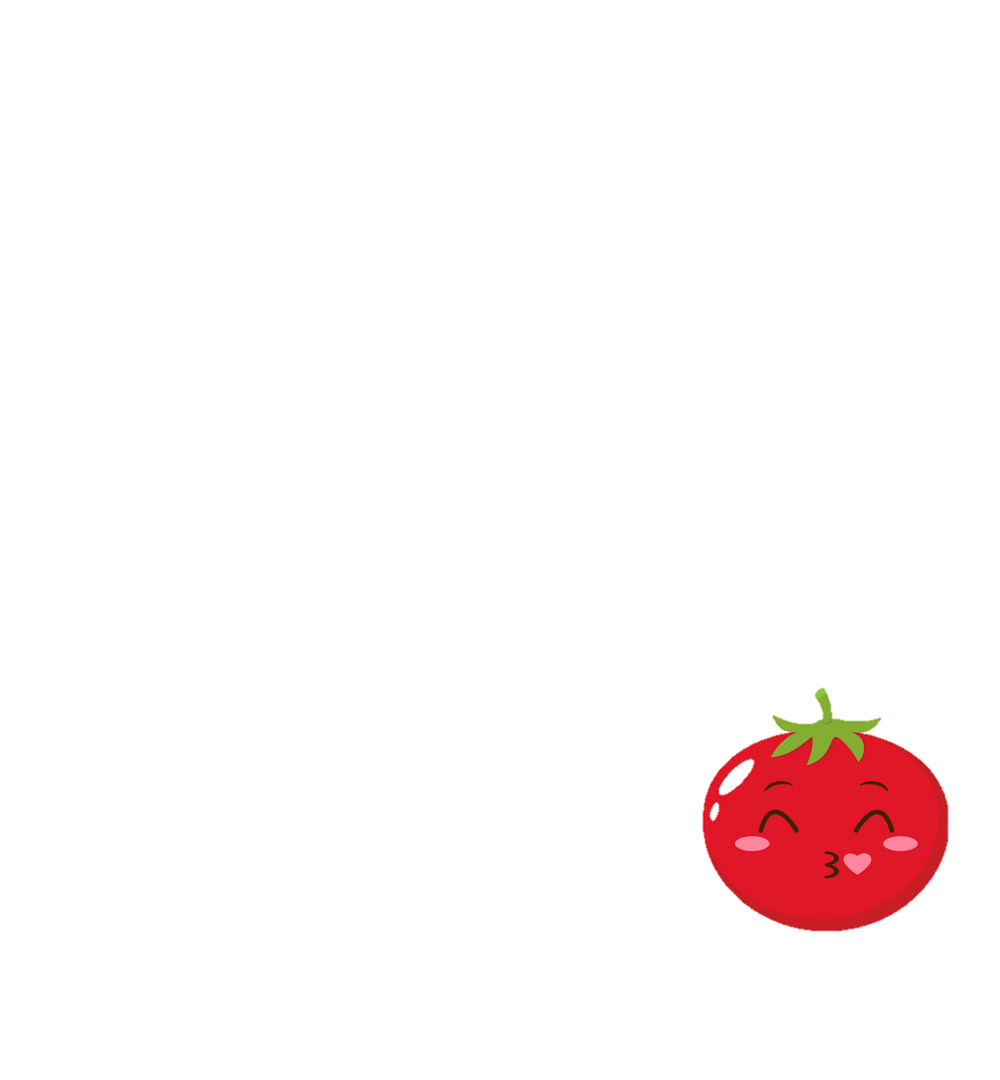 60,05
[Speaker Notes: Click quả để về trang chính]
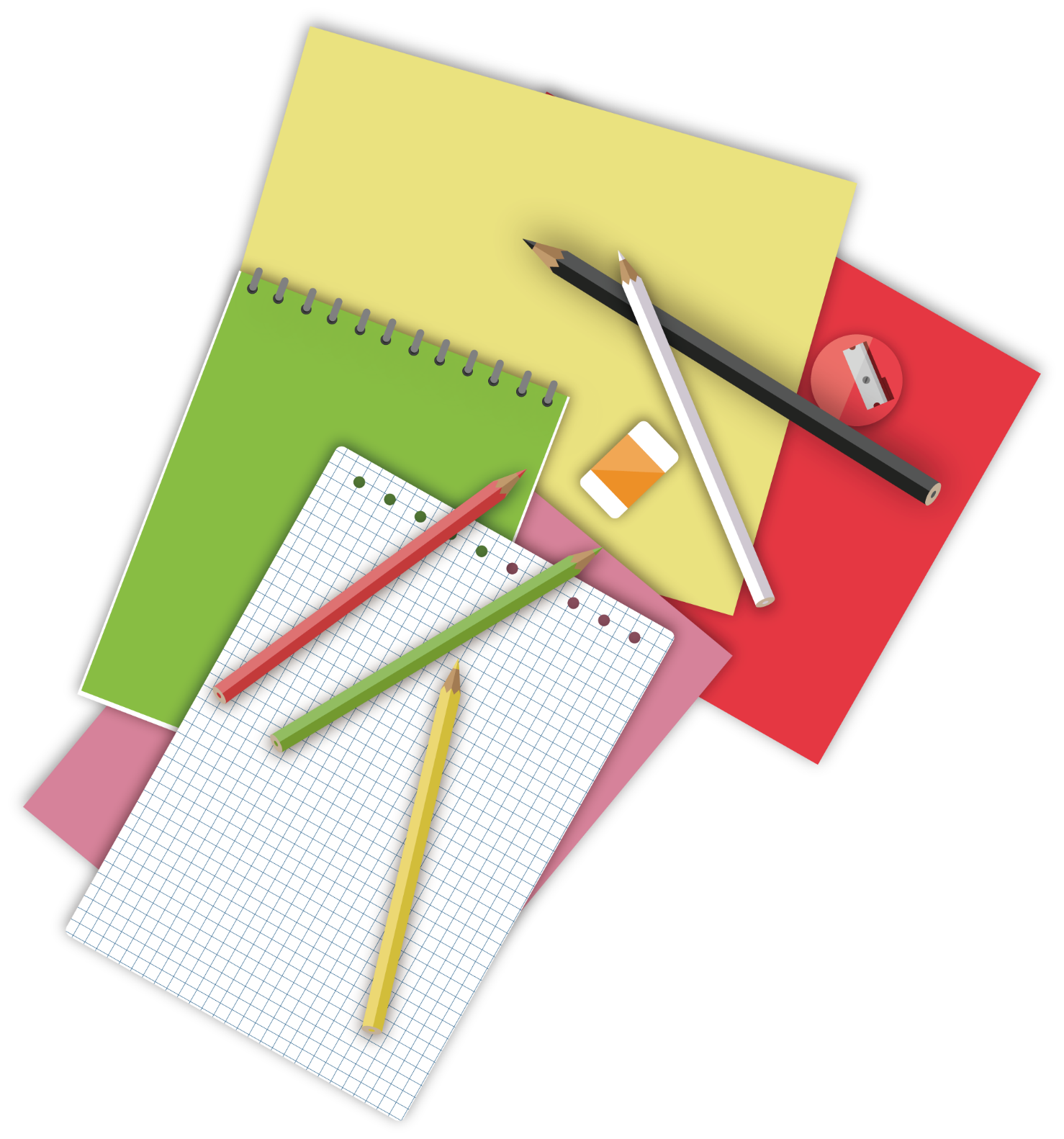 LUYỆN TẬP
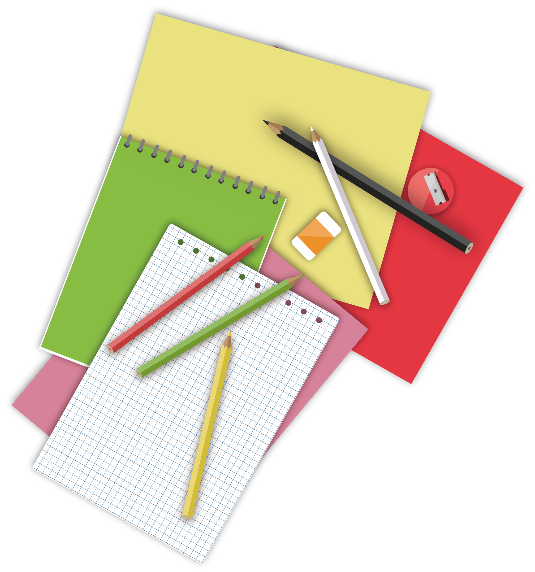 Bài 1: Tính rồi so sánh giá trị của a + b và b + a
5,7 + 6,24 = 11,94
3,62
19,26
3,62
19,26
6,24 + 5,7 = 11,94
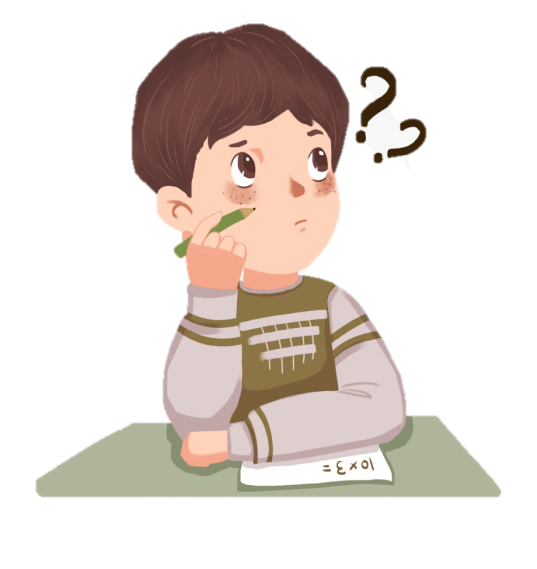 Tổng của a + b và b + a có gì đặc biệt nhỉ?
a + b = b + a
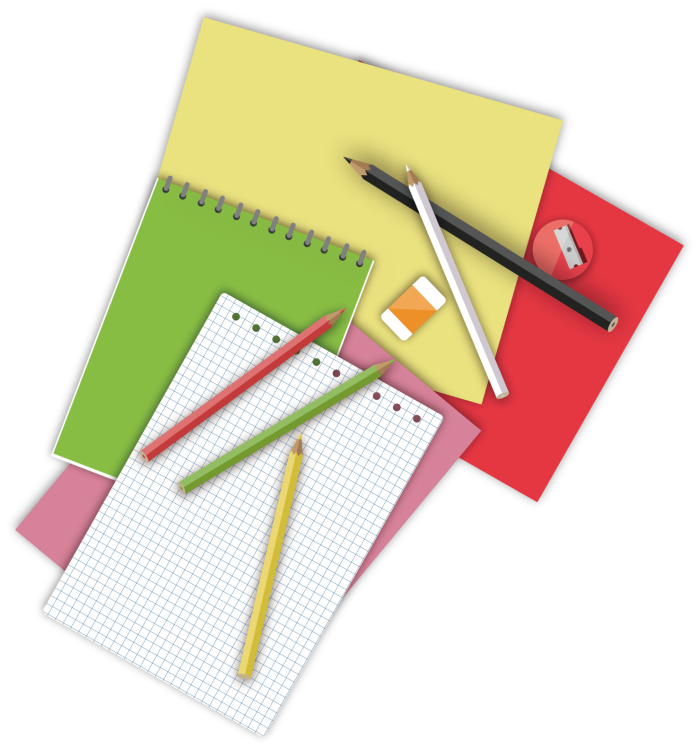 Phép cộng số thập phân có tính chất giao hoán.
Khi đổi chỗ 2 số hạng trong một tổng thì tổng không thay đổi.

a + b = b + a
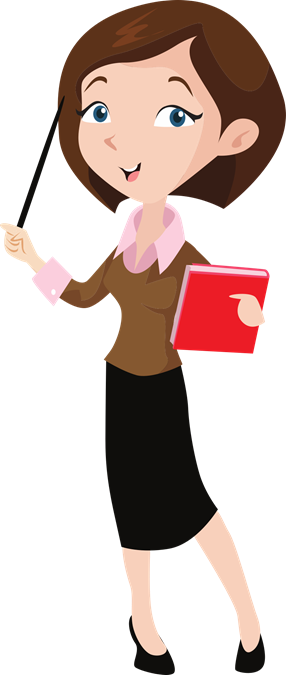 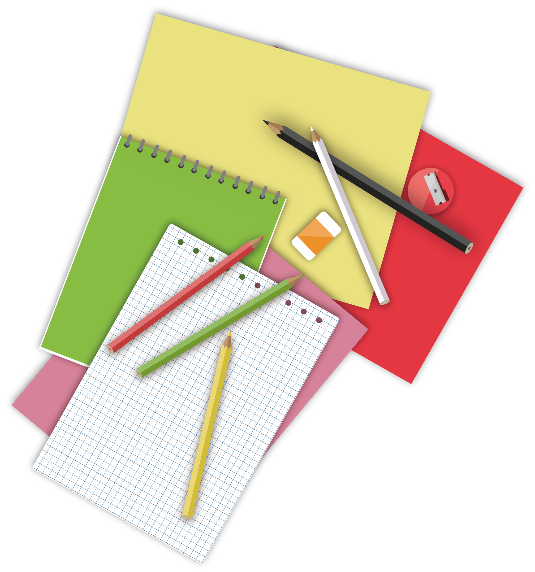 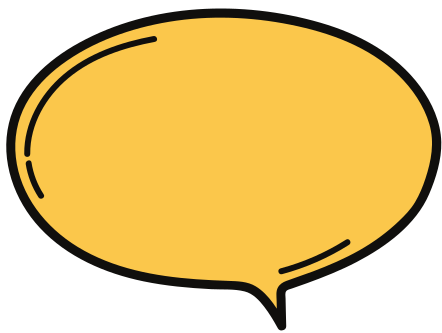 Ta có thể vận dụng tính chất giao hoán của phép cộng hai số thập phân vào việc gì?
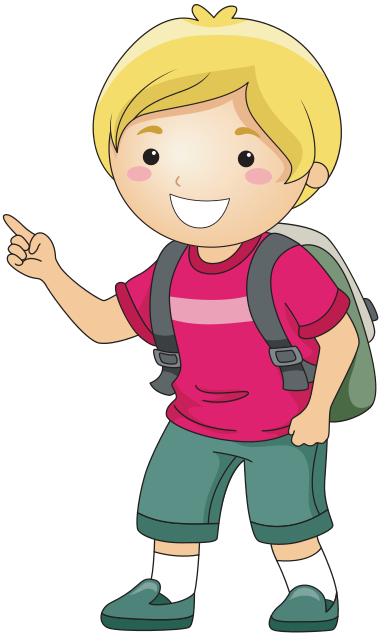 click to add your text here click to add your text here
Tính chất giao hoán:
a + b = b + a
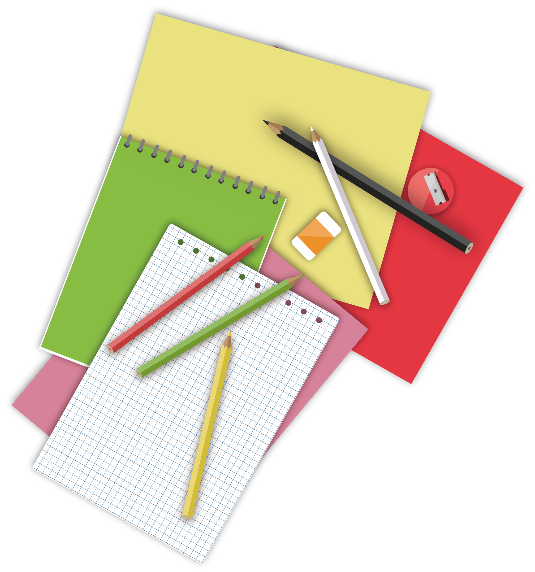 Bài 2: Thực hiện phép cộng rồi dùng tính chất giao hoán để thử lại:
c) 0,07 + 0,09
a) 9,46 + 3,8
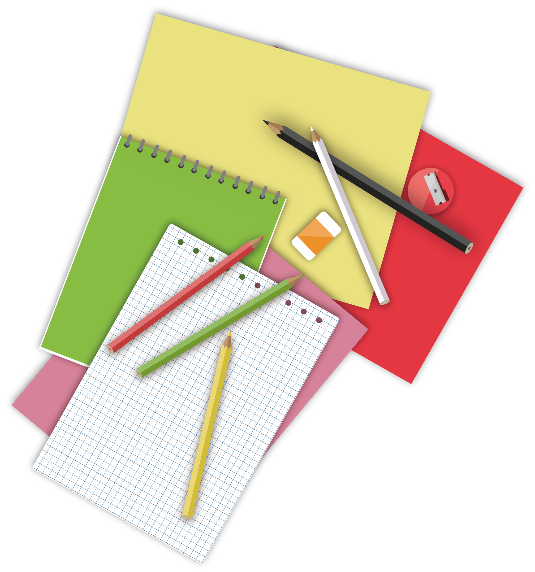 a) 9,46 + 3,8
9,46
 
3,8
3,8

9,46
Thử lại:
+
+
13,26
13,26
=
Khi đổi chỗ hai số hạng trong một tổng thì tổng không thay đổi.
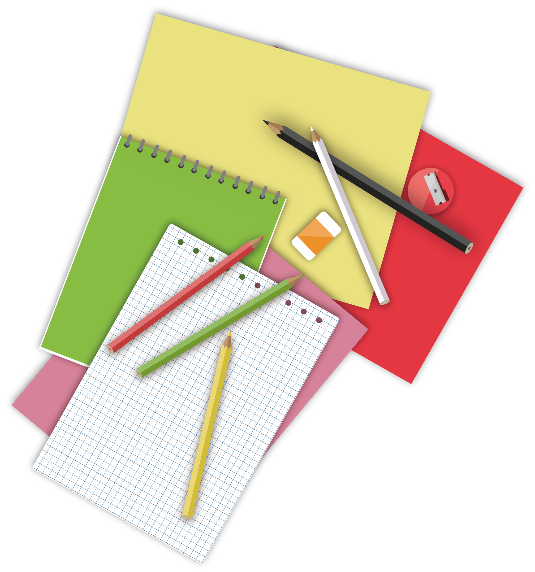 c) 0,07 + 0,09
0,07
 
0,09
0,09

0,07
Thử lại:
+
+
0,16
0,16
=
Khi đổi chỗ hai số hạng trong một tổng thì tổng không thay đổi.
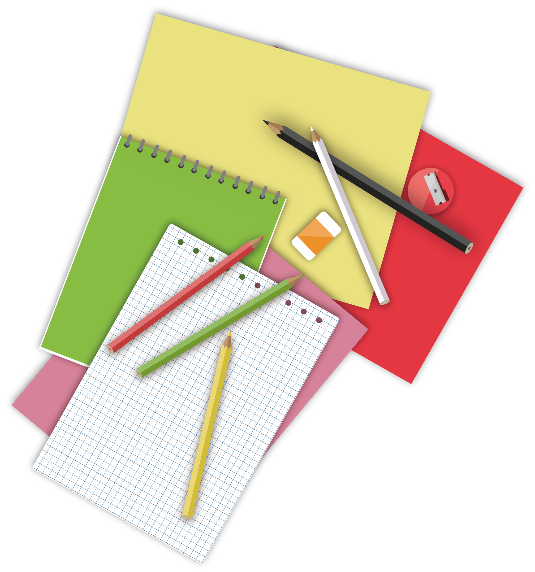 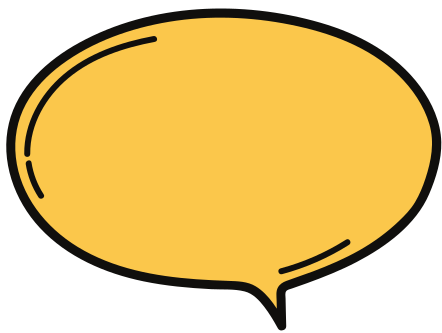 Ta có thể vận dụng tính chất giao hoán của phép cộng hai số thập phân vào việc thử lại kết quả của phép cộng.
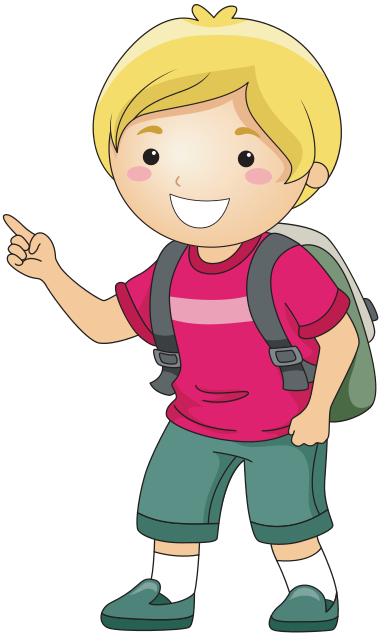 click to add your text here click to add your text here
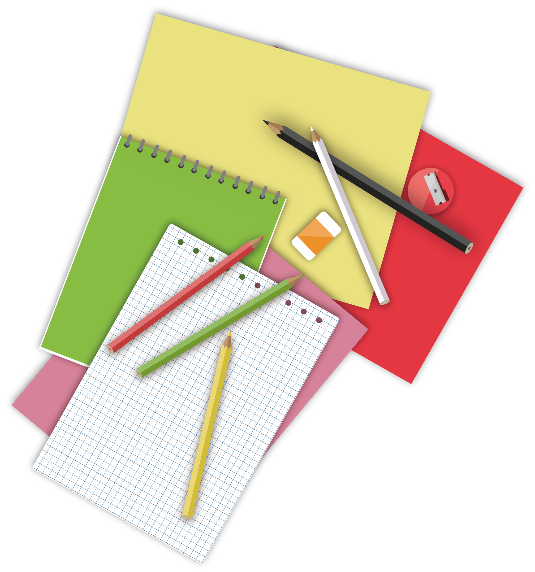 Bài 3: Một hình chữ nhật có chiều rộng 16,34m, chiều dài hơn chiều rộng 8,32m. Tính chu vi hình chữ nhật đó.
Tóm tắt
Hướng dẫn giải
16,34m
Chiều rộng:
2
Chu vi của hình chữ nhật:
8,32m
(chiều dài + chiều rộng) x 2
Chiều dài:
Chu vi: ? m
1
Chiều dài của hình chữ nhật:
Chiều rộng + 8,32
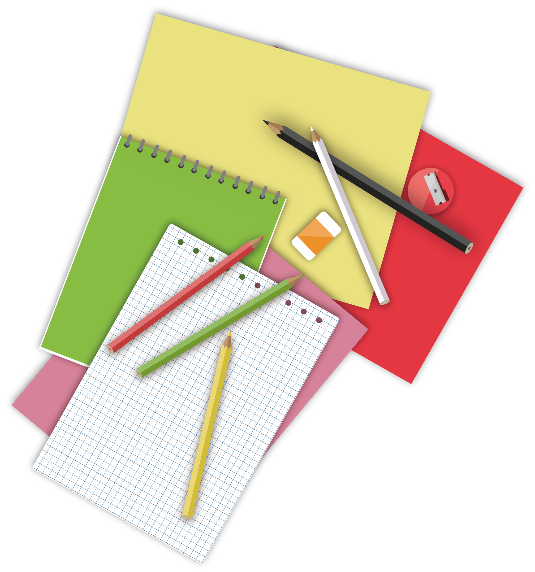 Bài 3: Một hình chữ nhật có chiều rộng 16,34m, chiều dài hơn chiều rộng 8,32m. Tính chu vi hình chữ nhật đó.
Tóm tắt
Bài giải
16,34m
Chiều dài của hình chữ nhật là:
Chiều rộng:
8,32m
16,34 + 8,32 = 24,66 (m)
Chiều dài:
Chu vi của hình chữ nhật là:
Chu vi: ? m
(24,66 + 16,34) x 2 = 82 (m)
Đáp số : 82m
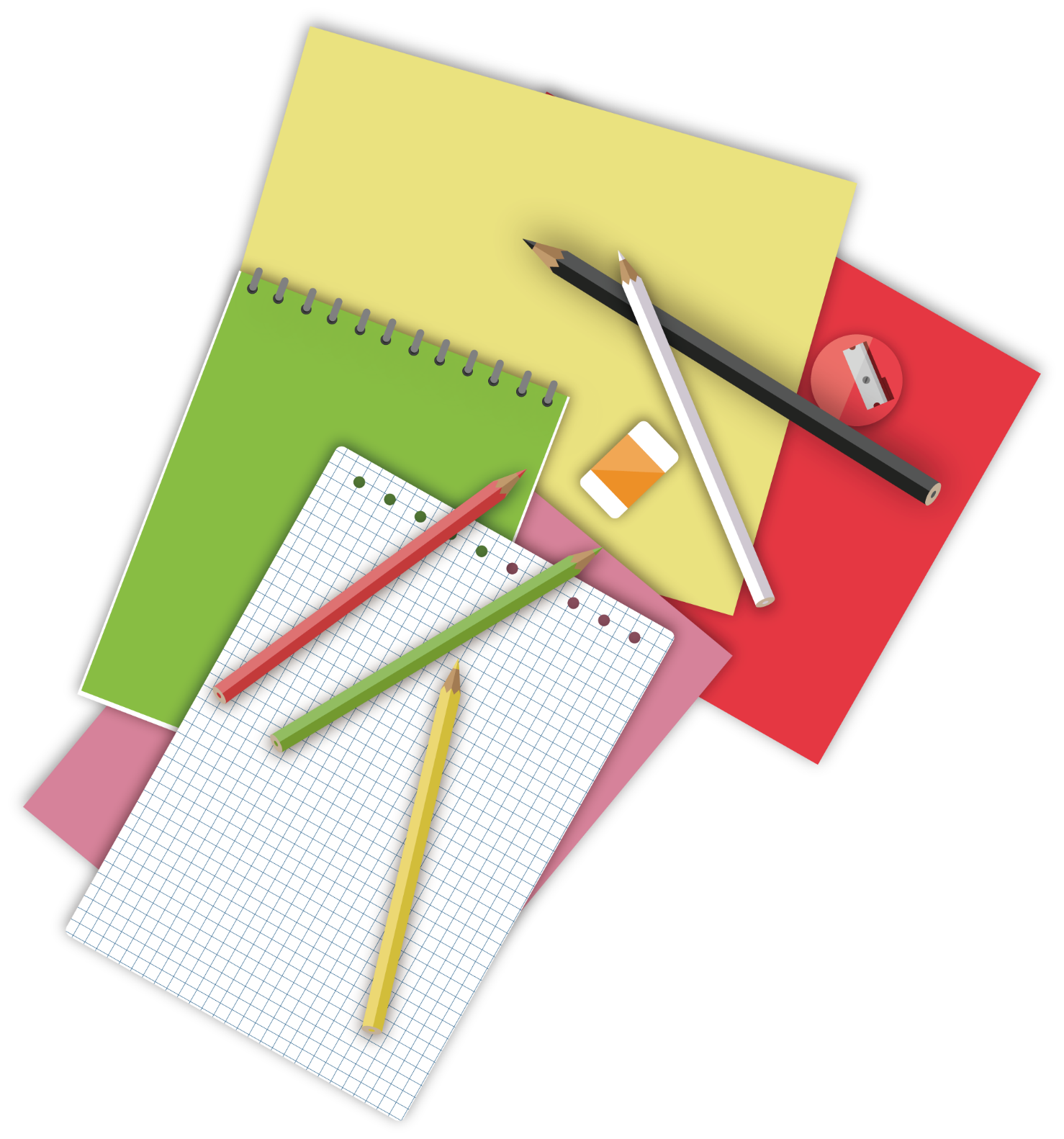 CỦNG CỐ
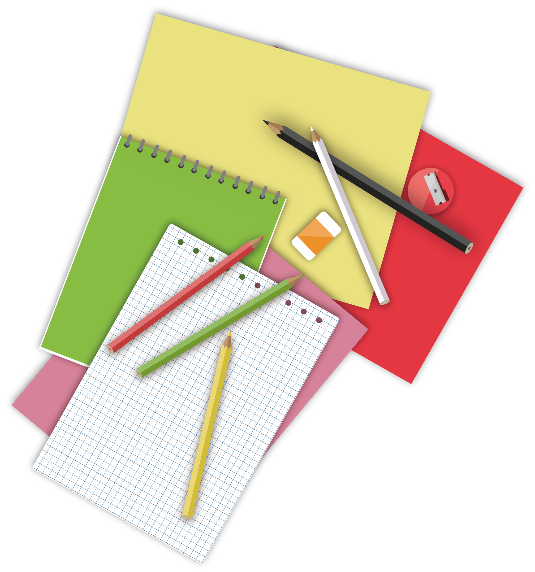 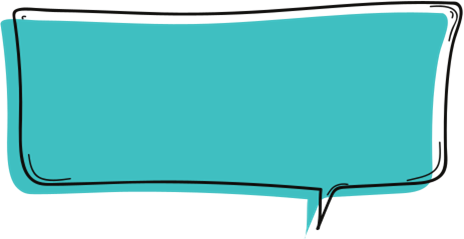 Muốn cộng hai số thập phân ta làm như thế nào?
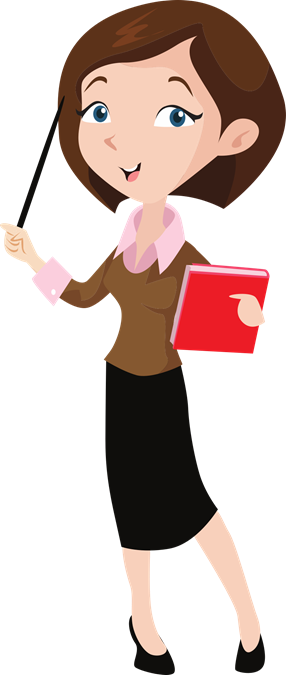 - Viết số hạng này dưới số hạng kia sao cho các chữ số ở cùng một hàng đặt thẳng cột với nhau.
- Cộng như cộng các số tự nhiên.
- Viết dấu phẩy ở tổng thẳng cột với các dấu phẩy của các số hạng.
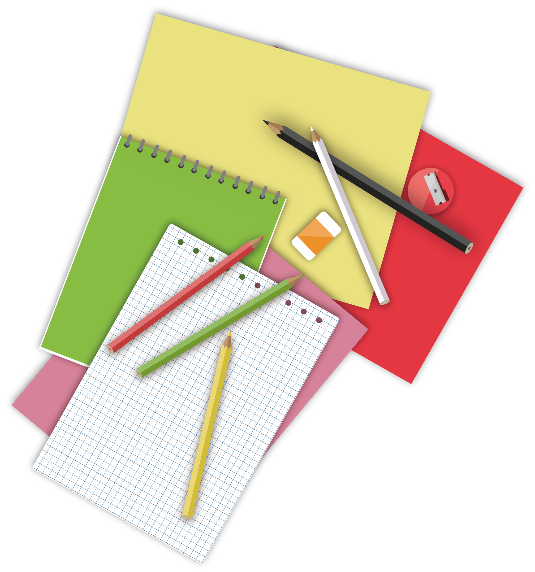 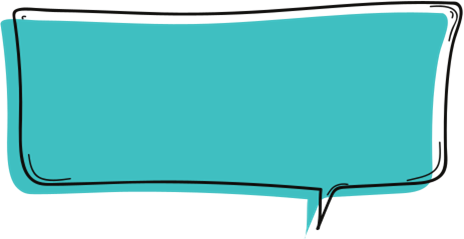 Phép cộng 2 số thập phân có tính chất gì?
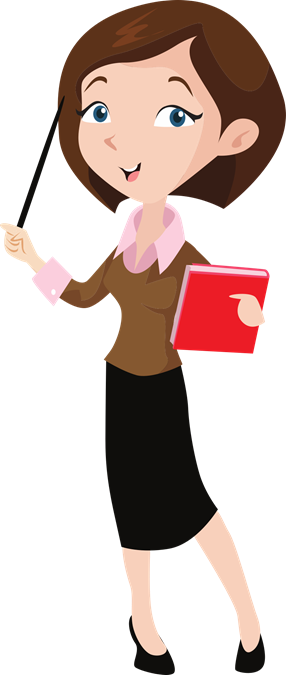 Phép cộng số thập phân có tính chất giao hoán.
Khi đổi chỗ 2 số hạng trong một tổng thì tổng không thay đổi.

a + b = b + a
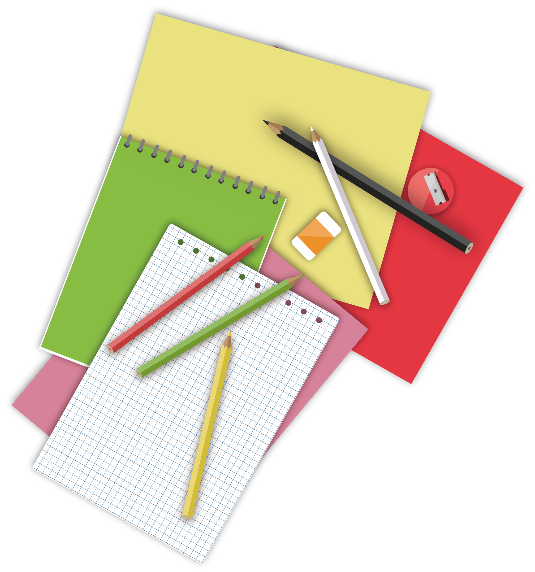 * TÍNH CHẤT GIAO HOÁN:
- Khi đổi chỗ các số hạng trong một tổng thì tổng không thay đổi.
* CỘNG 2 SỐ THẬP PHÂN:
- Viết số hạng này dưới số hạng kia sao cho các chữ số ở cùng một hàng đặt thẳng cột với nhau.
- Cộng như cộng các số tự nhiên.
- Viết dấu phẩy ở tổng thẳng cột với các dấu phẩy của các số hạng.
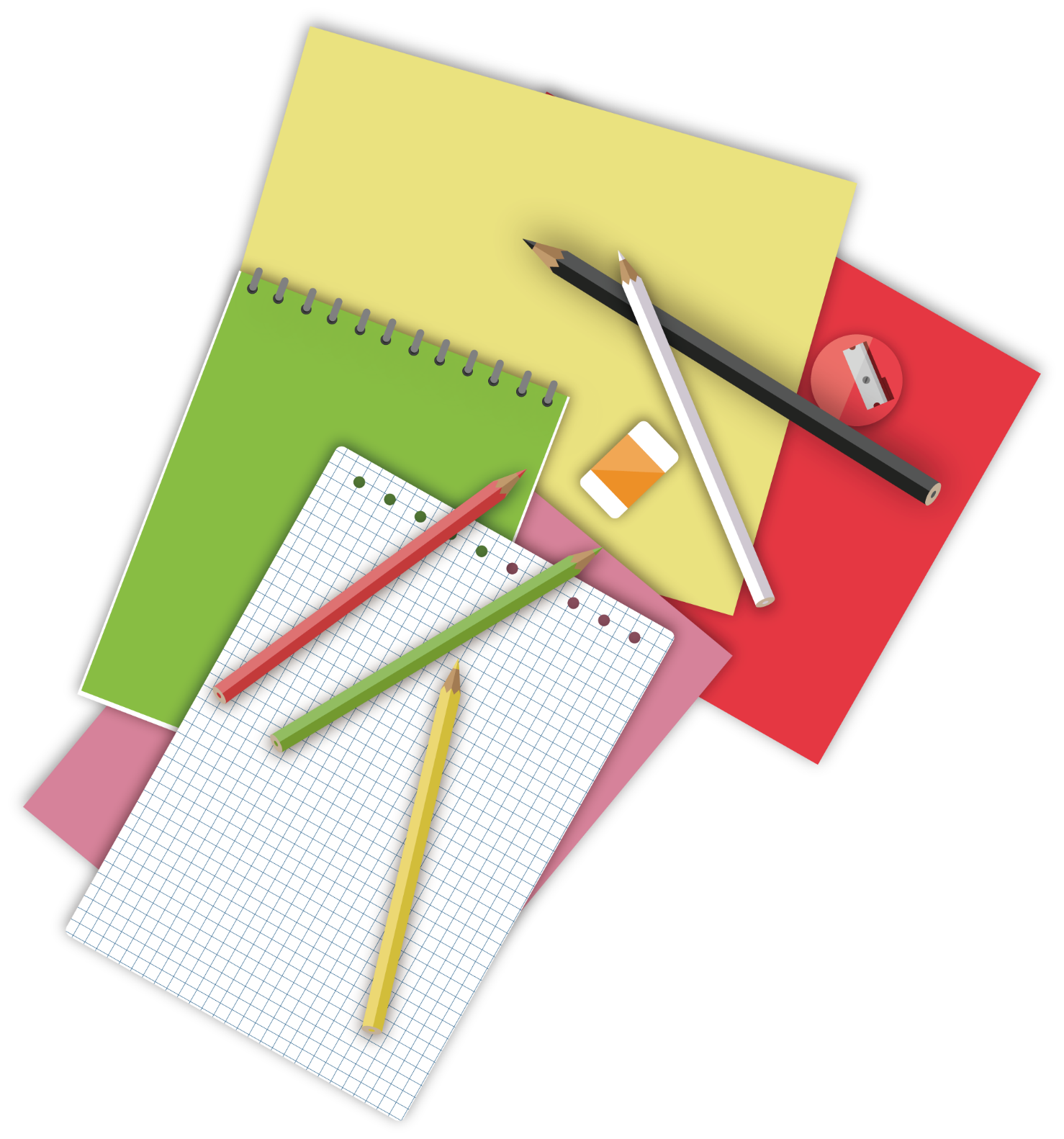 DẶN DÒ
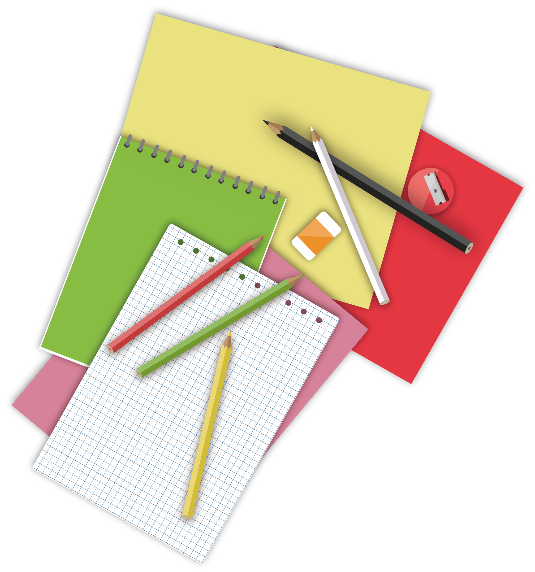 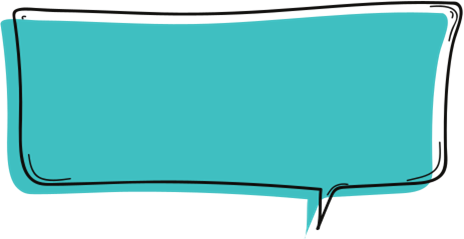 Sau tiết học em 
hãy nhớ:
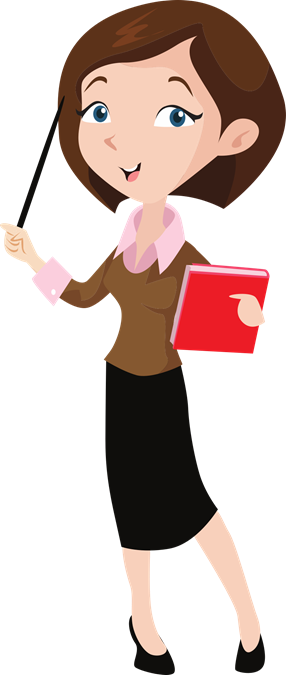 Ôn lại cách cộng 2 số thập phân, tính chất giao hoán của phép cộng số thập phân.
Chú ý làm bài cẩn thận.
Chuẩn bị bài: “Tổng nhiều số thập phân”
THANK YOU
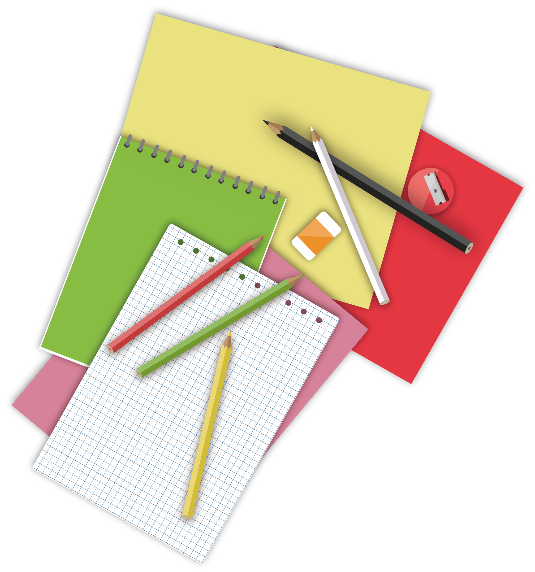 b) 45,08 + 24,97
45,08
 
24,97
24,97

45,08
Thử lại:
+
+
70,05
70,05
=
Khi đổi chỗ hai số hạng trong một tổng thì tổng không thay đổi.
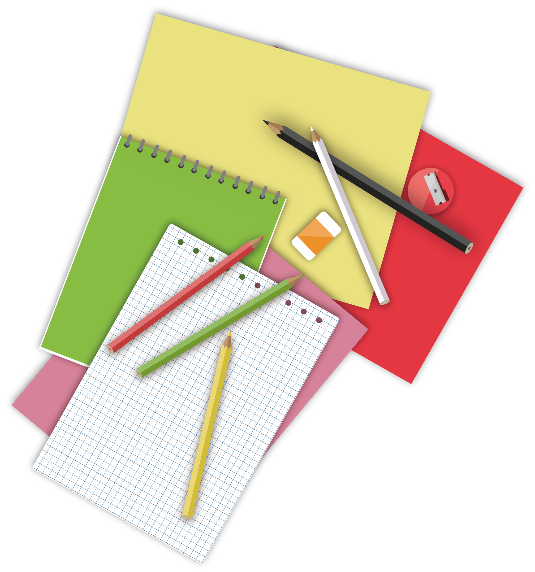 Bài 4: Một cửa hàng tuần lễ đầu bán được 314,78m vải, tuần lễ sau bán được 525,22m vải. Biết rằng, cửa hàng đó bán hàng tất cả các ngày trong tuần, hỏi trung bình mỗi ngày cửa hàng bán được bao nhiêu mét vải?
Tóm tắt
Bài giải
Số ngày cửa hàng bán trong 2 tuần:
Tuần đầu: 314,78m
14 ngày
7 x 2 = 14 (ngày)
Tuần sau: 525,22m
Trung bình mỗi ngày cửa hàng bán được:
Bán hàng các ngày trong tuần 
(1 tuần có 7 ngày, bán trong 2 tuần)
(314,78 + 525,22) : 14 = 60 (m)
Đáp số : 60m
Trung bình mỗi ngày bán ? m vải.
[Speaker Notes: Ngoài chuẩn]
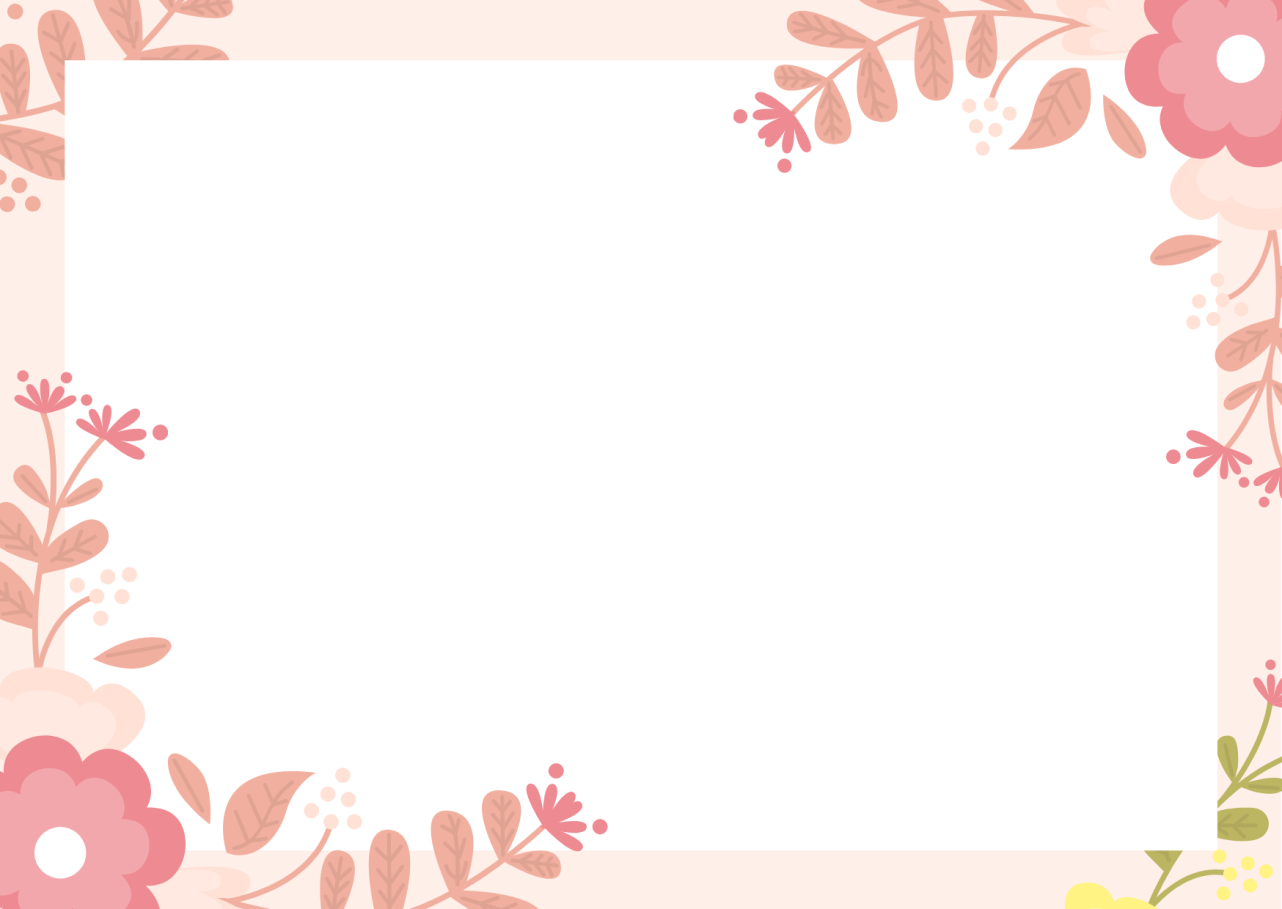 Cảm ơn!
Chân thành cảm Quý Thầy Cô đã yêu thích, tin tưởng và ủng hộ!
Mong rằng tài liệu này sẽ giúp Quý Thầy Cô gặt hái được nhiều thành công trong sự nghiệp trồng người.
Để biết thêm nhiều tài nguyên hay các bạn hãy truy cập group fb: Giáo viên Tiểu học lớp 5-EduFive qua đường link: 
https://www.facebook.com/groups/439653980716707
EduFive